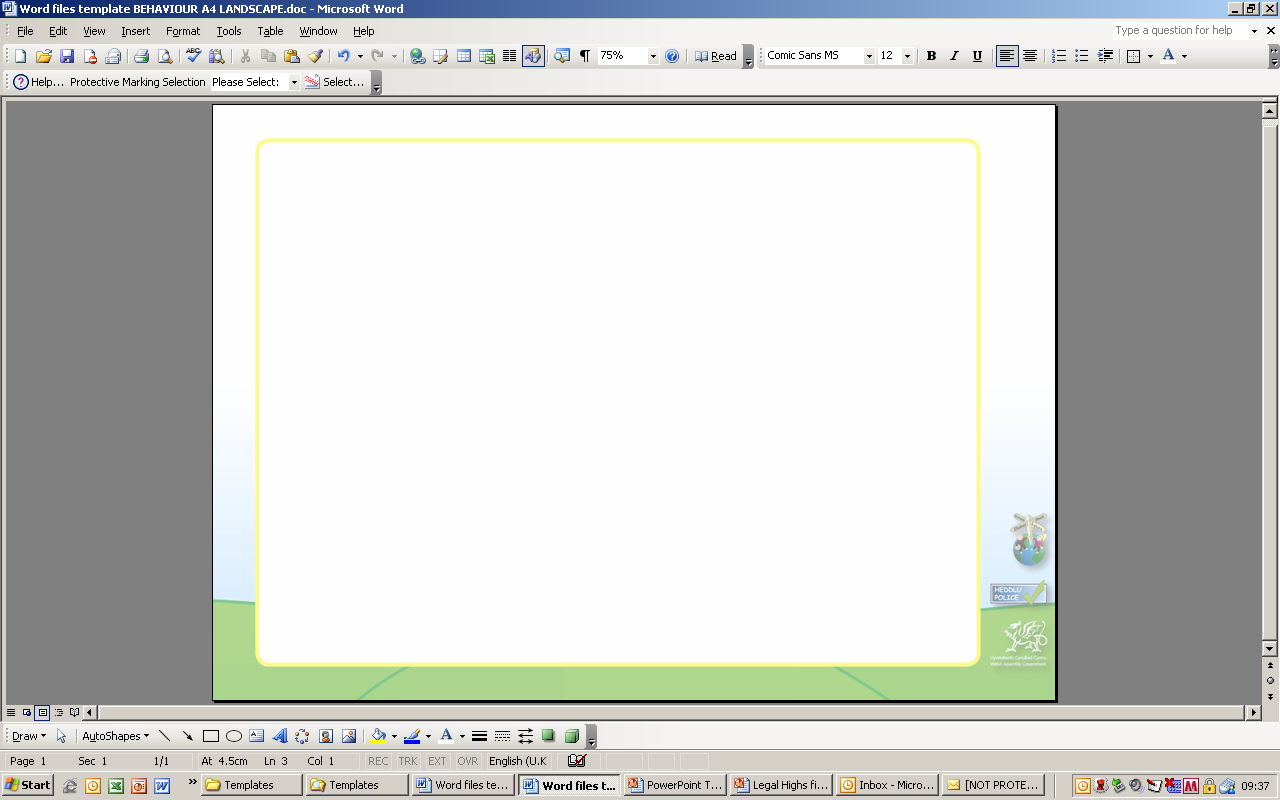 Bullying
The role of the bystander
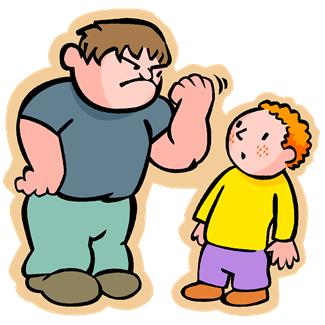 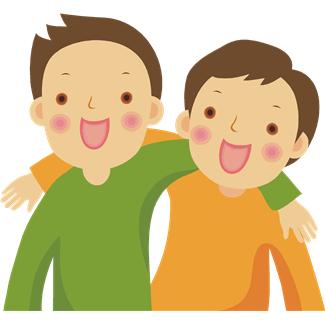 Activity 4
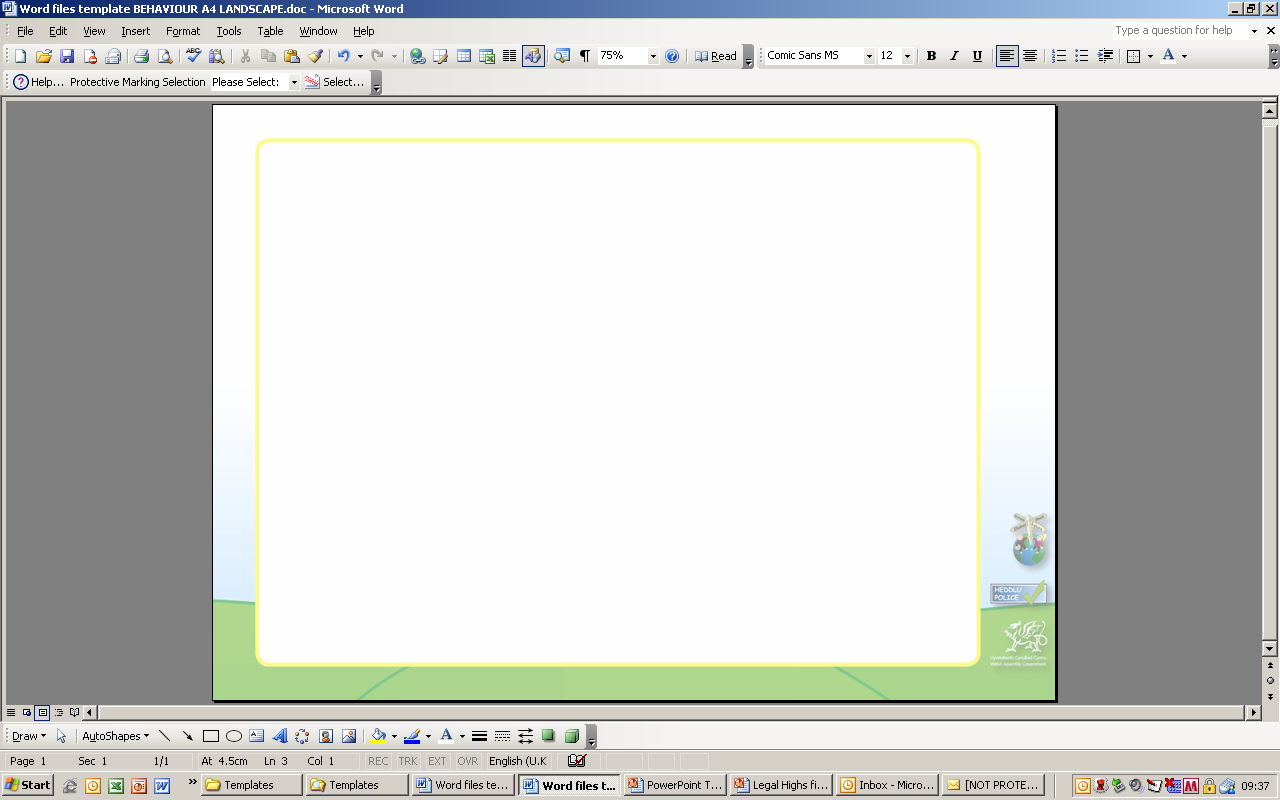 Bullying is when someone, on purpose, hurts, threatens or frightens you regularly
What is bullying?
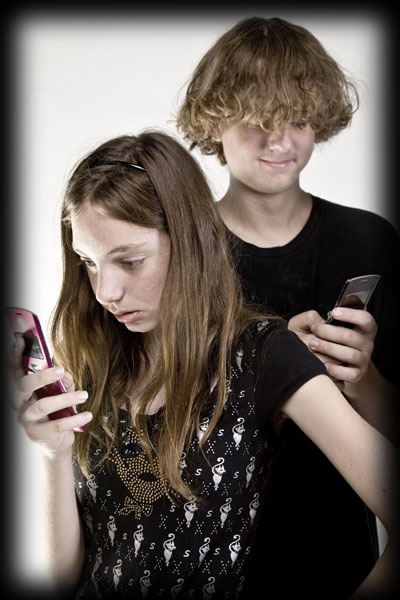 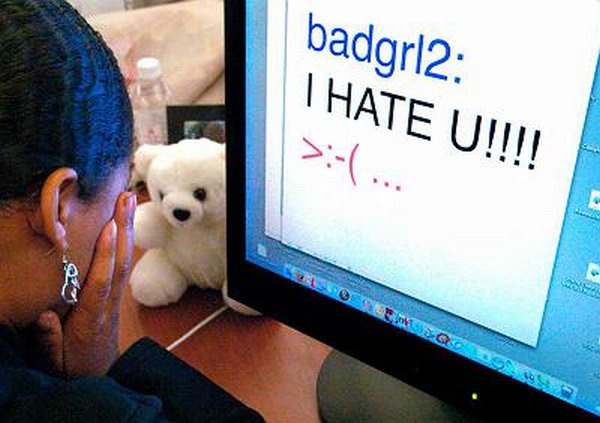 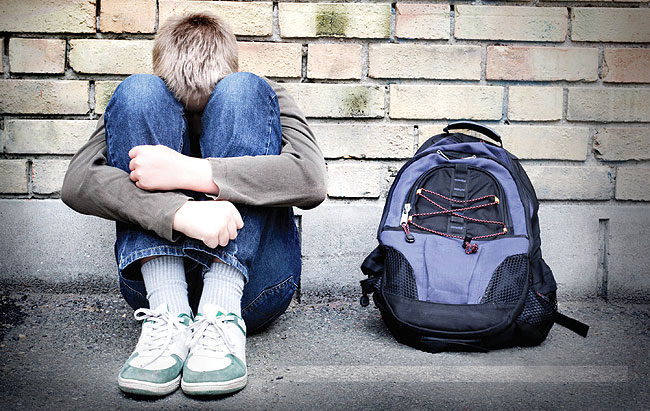 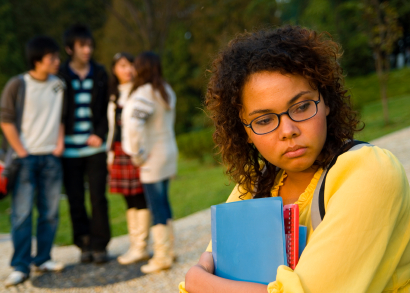 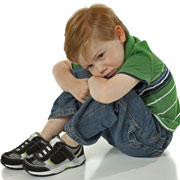 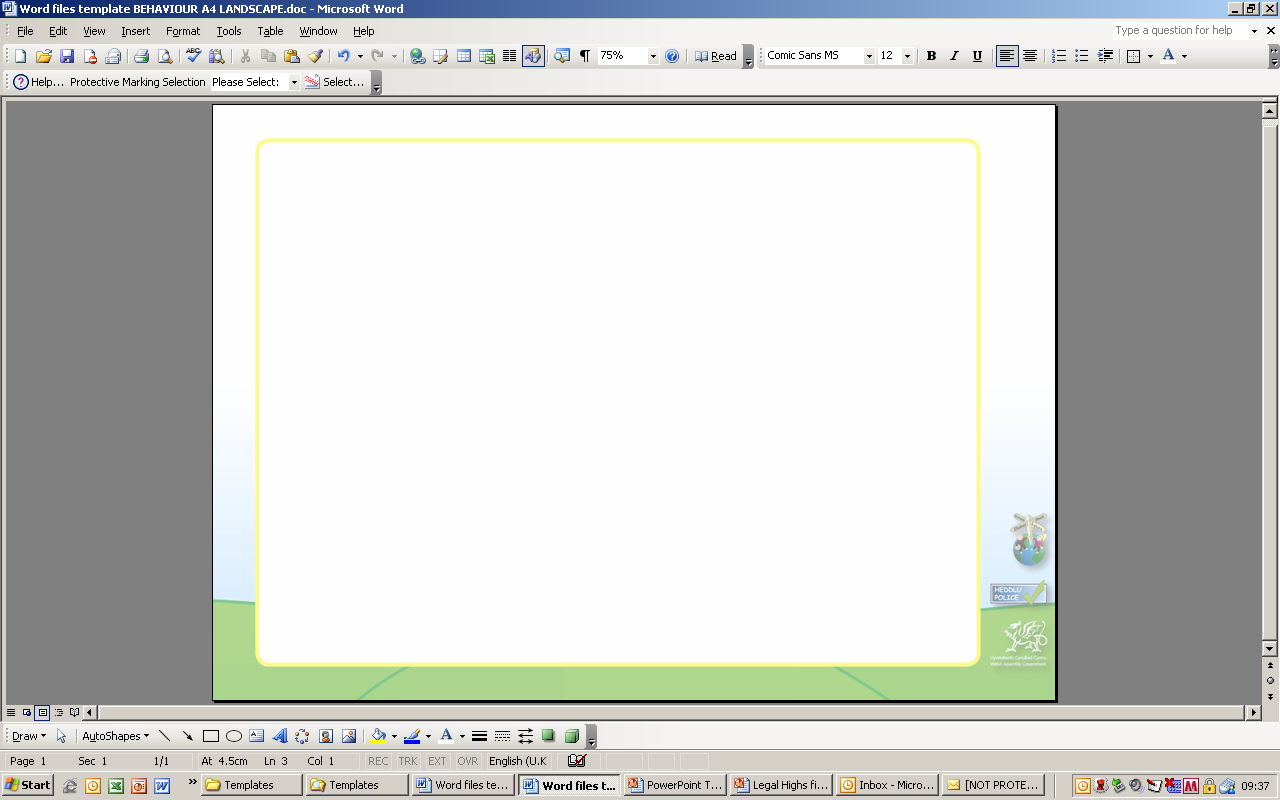 What types of bullying
do you know about?
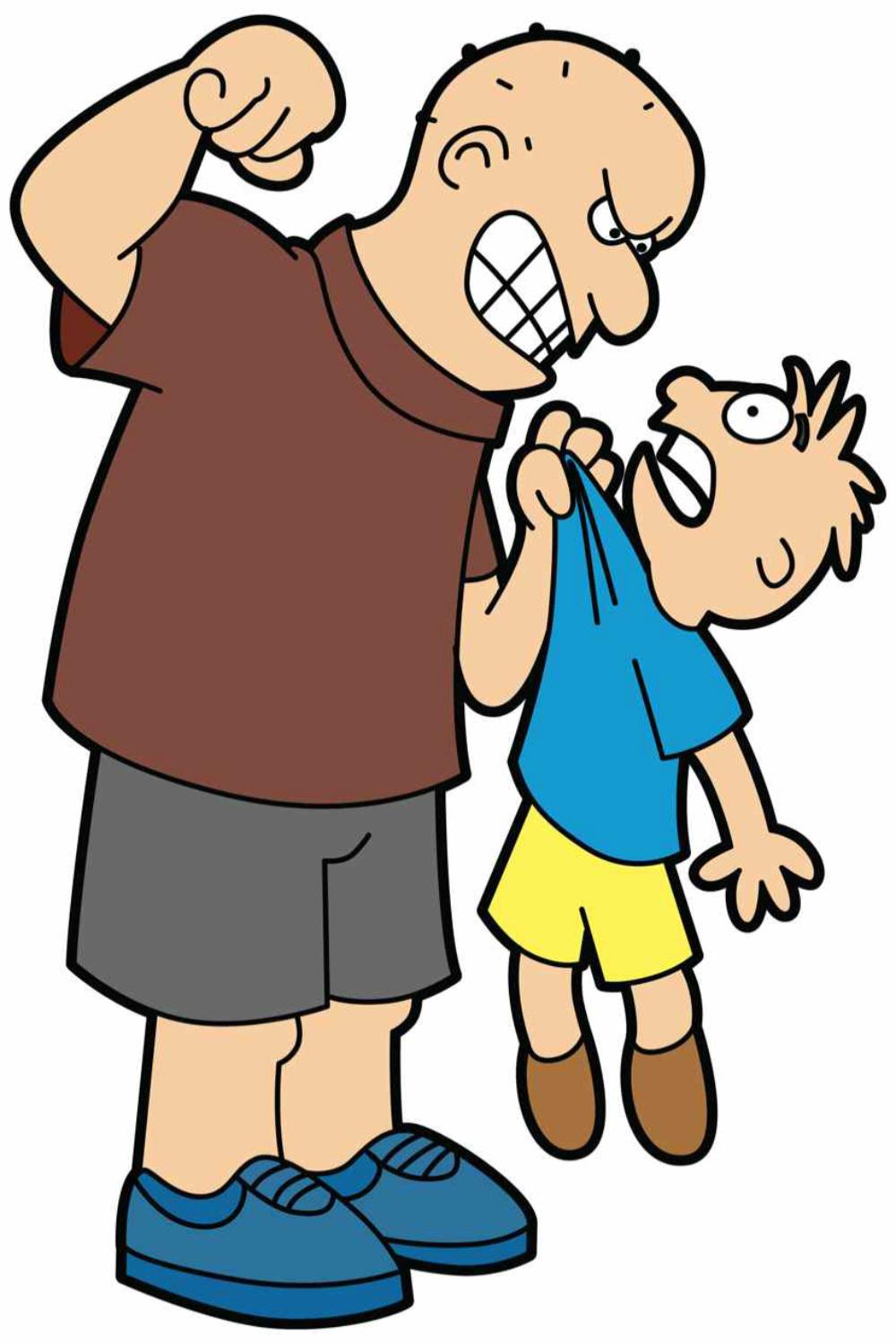 hurting someone
name calling
being left out
taking things from others
making signs
cyberbullying
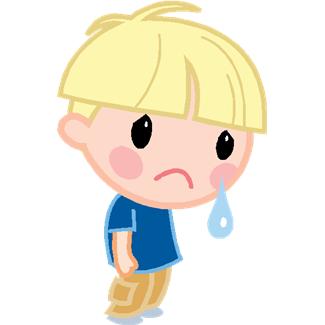 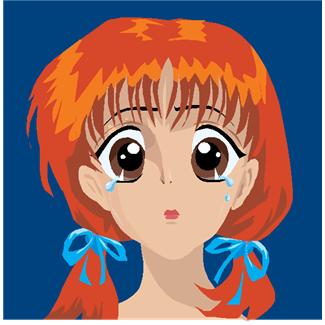 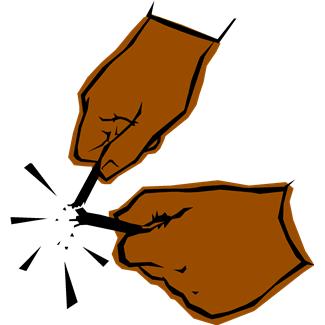 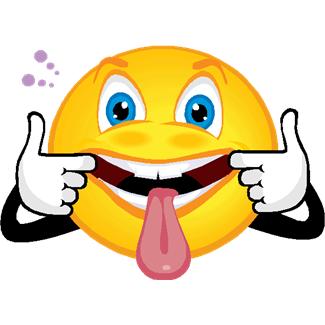 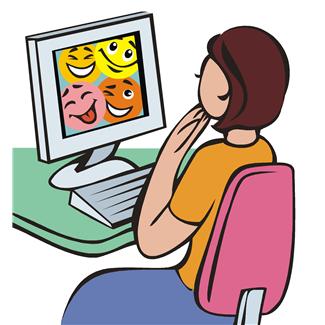 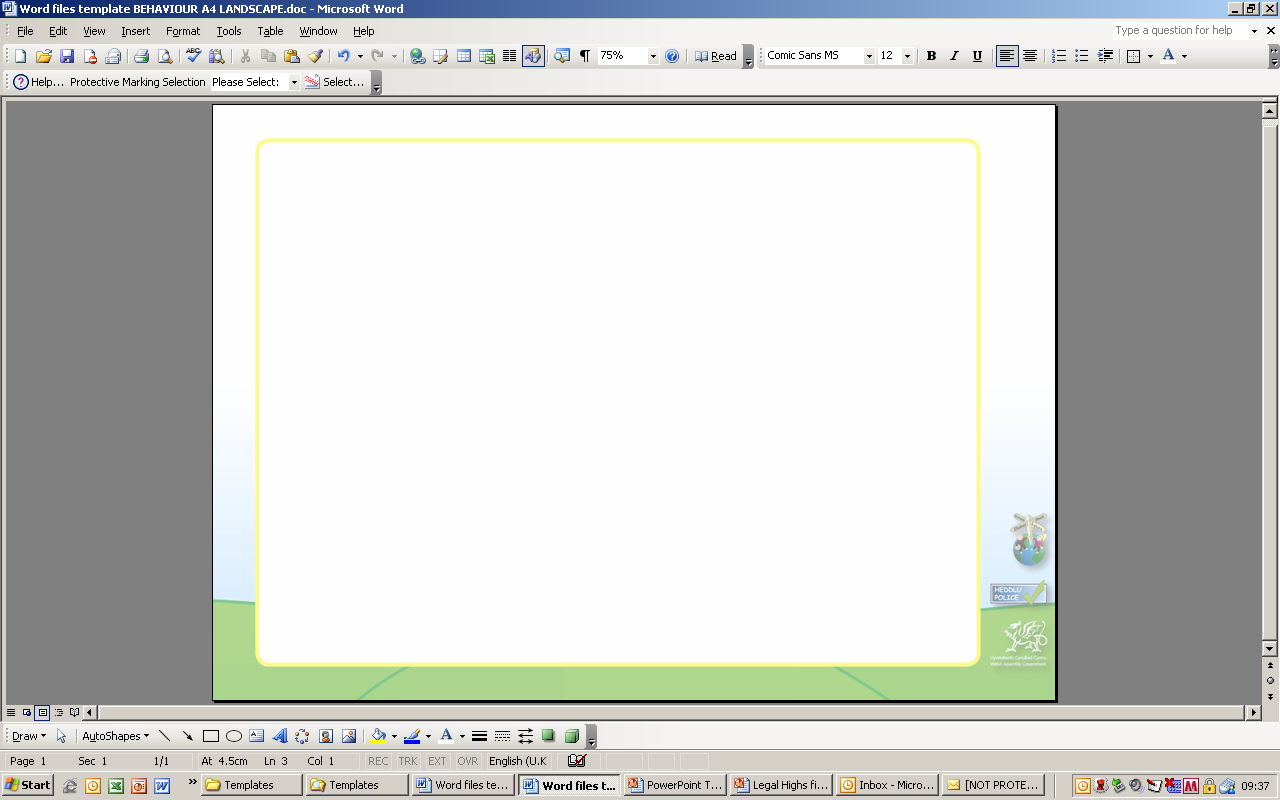 What is a bystander?
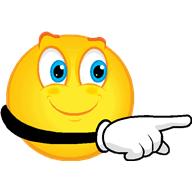 an onlooker
a witness
an observer
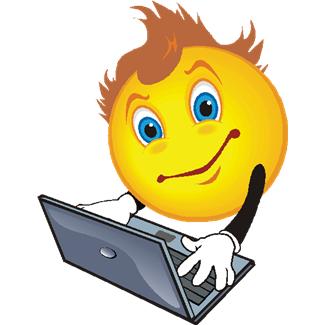 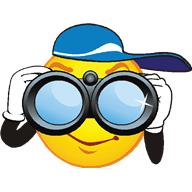 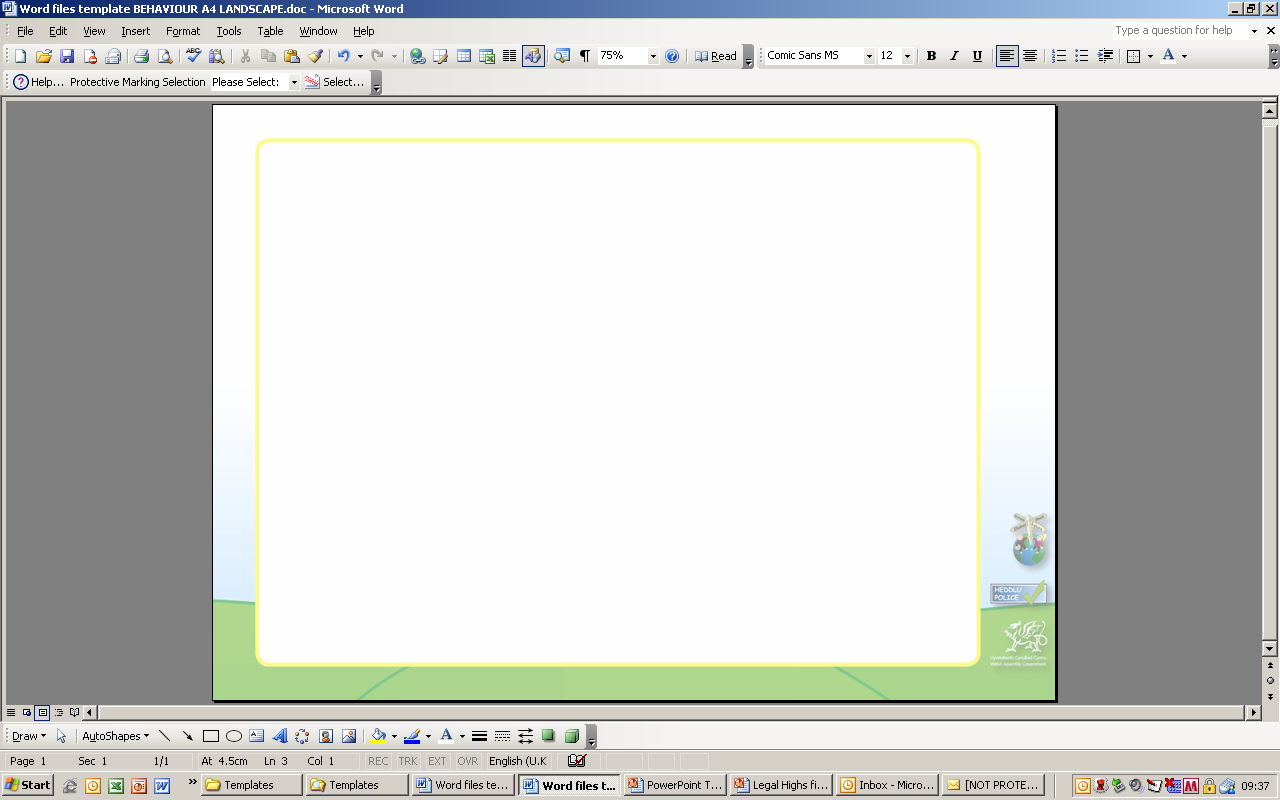 Would you help?
In pairs talk about when 
you would and when you wouldn't help
someone being bullied
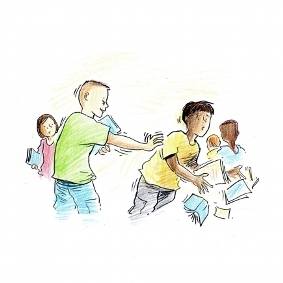 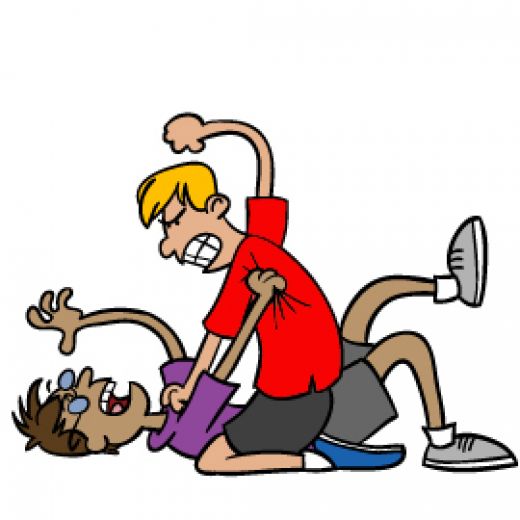 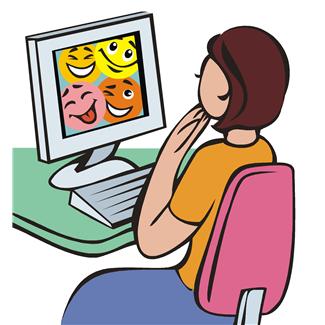 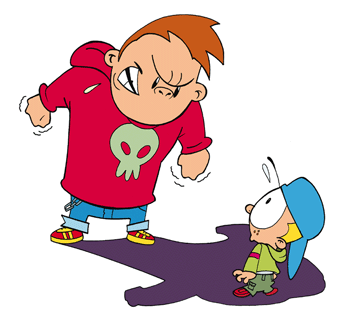 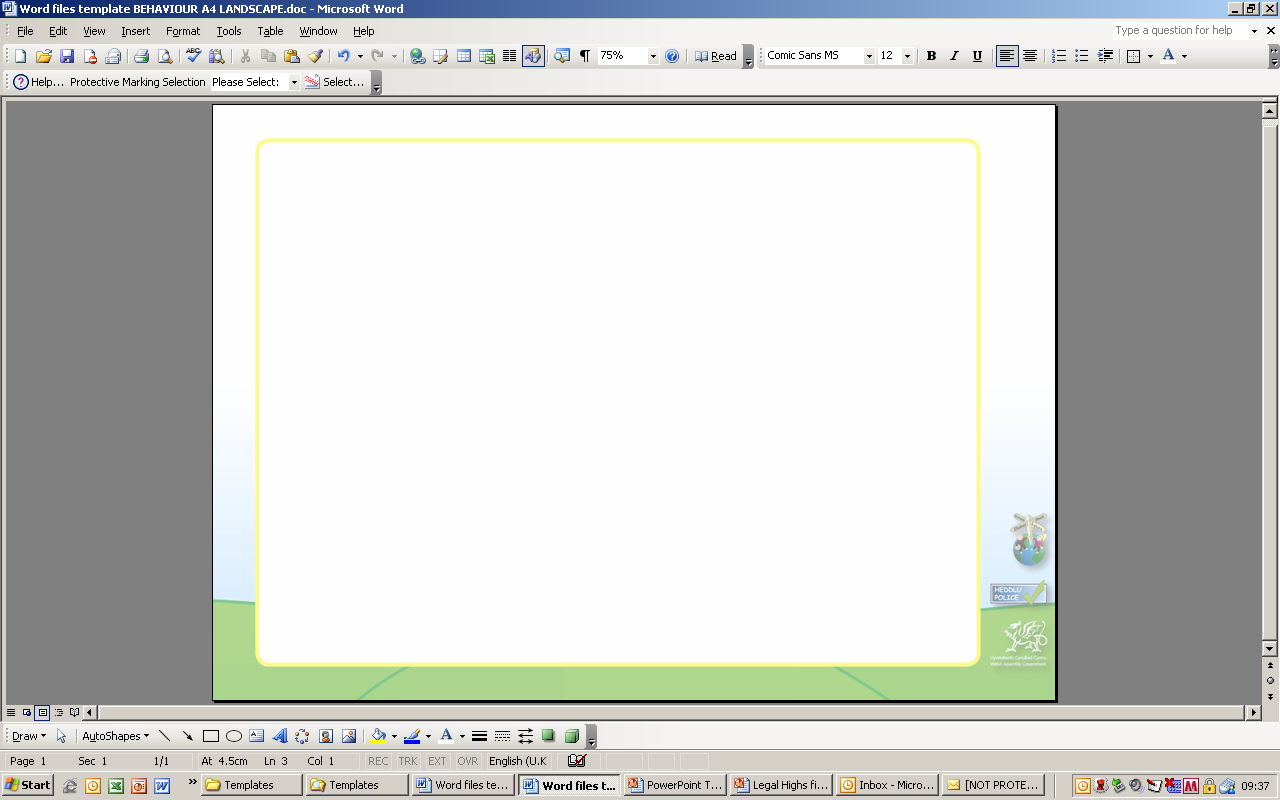 Can you finish the sentences?
I would not help someone who was being bullied if…..
I would help someone who was being bullied if…..
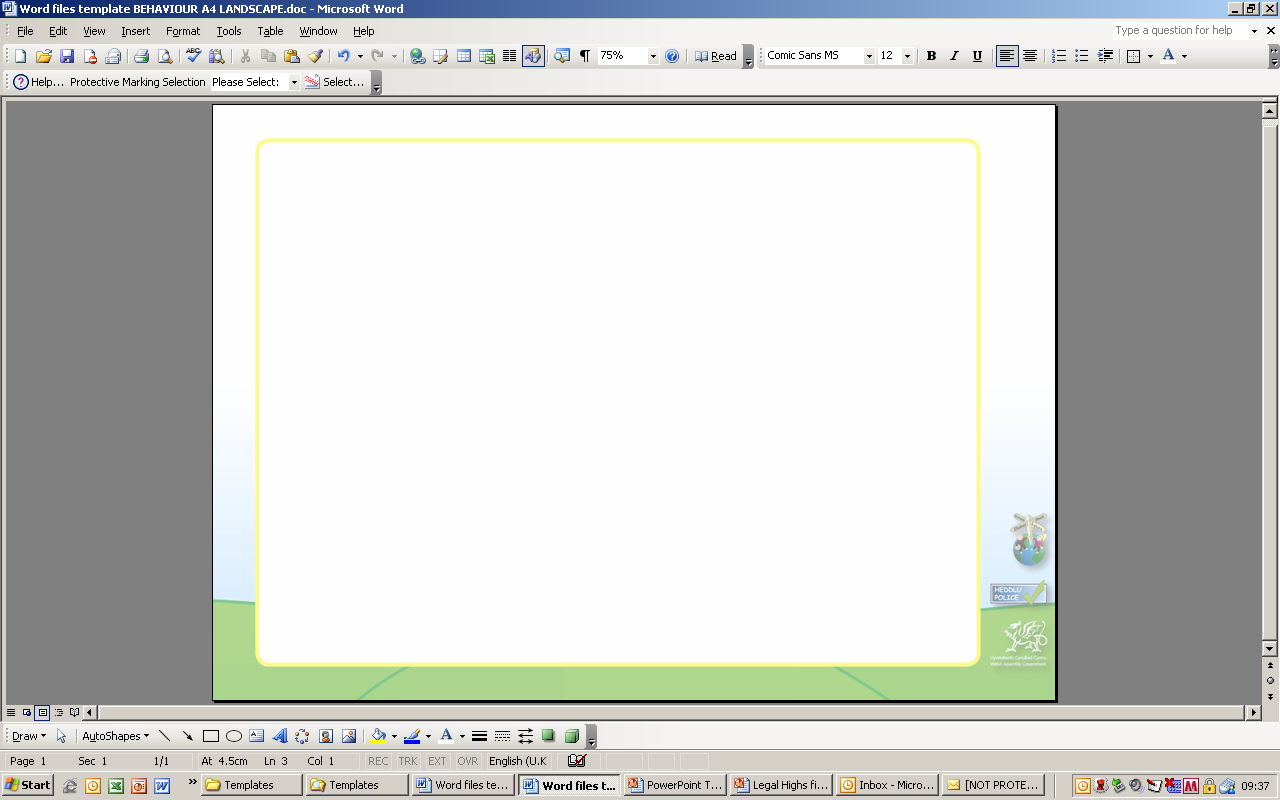 What could you do?
Put the statements in order
Most likely - First
Least likely - Last
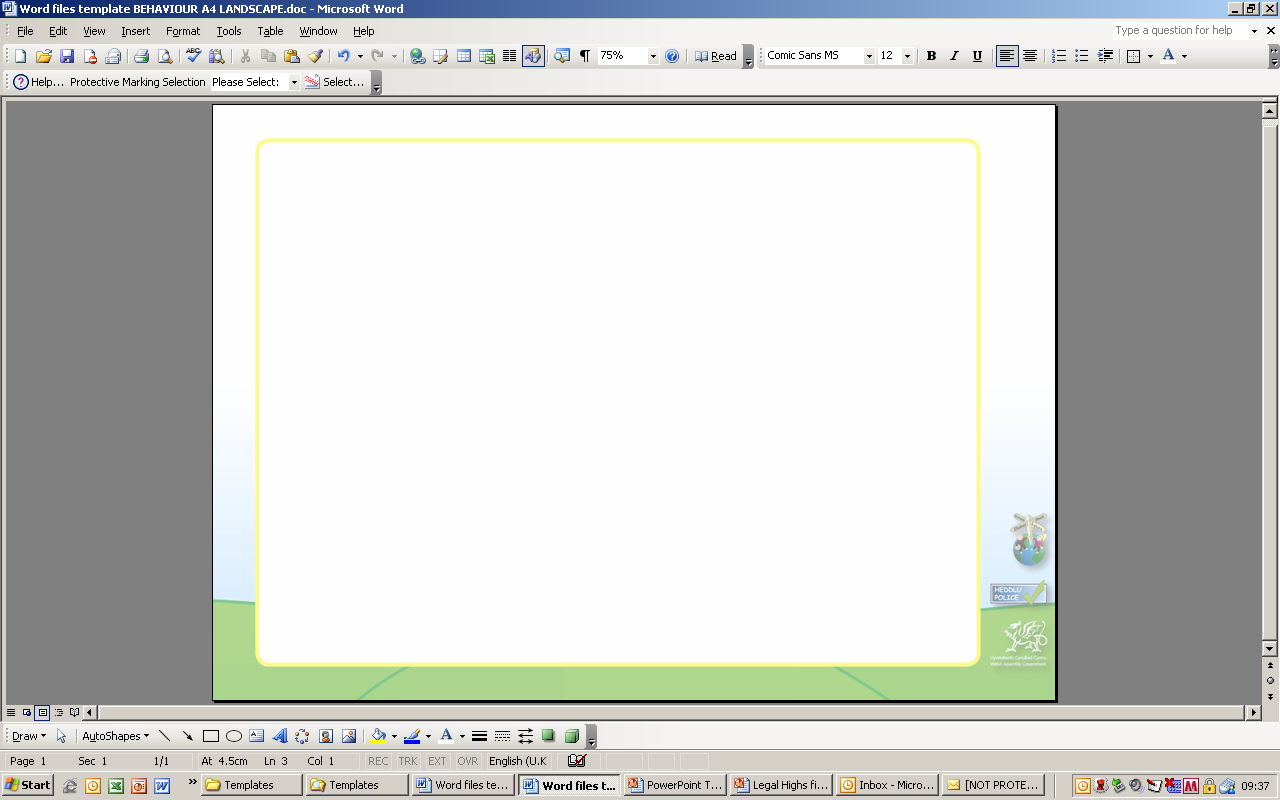 Where in school have you seen 
bullying happen?
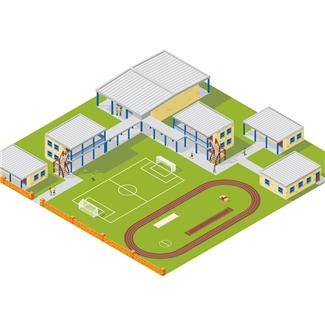 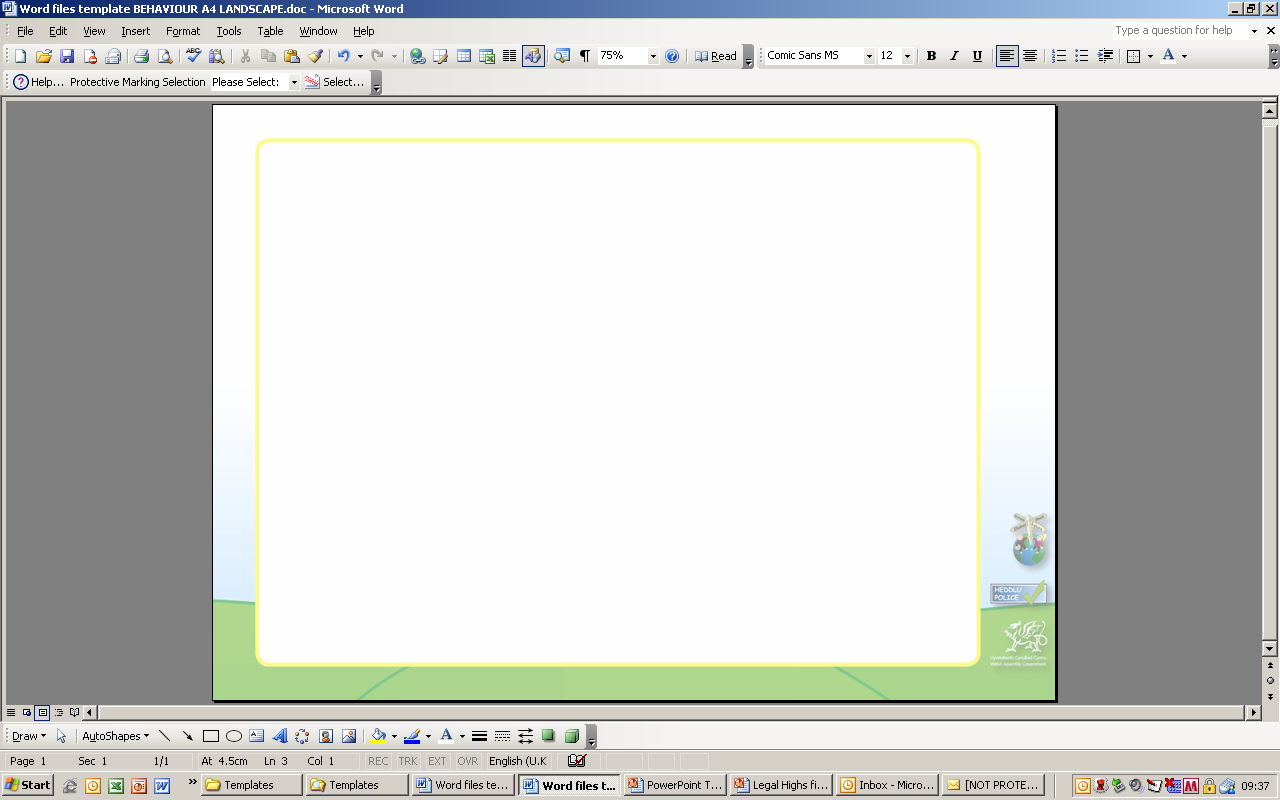 Did you know?
In the playground children help stop bullying more often than adults!
Bystanders are present nearly every time bullying happens. (8/10)
Bullying will stop in under 10 seconds when peers (other children) help